Pobaltské štáty
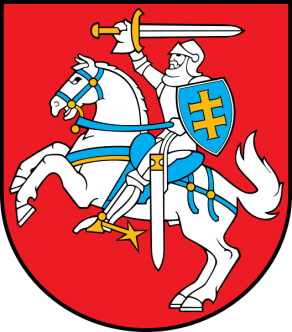 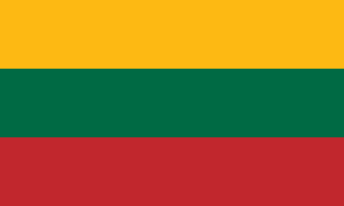 Litva
jazyk: litovčina
     (indoeurópsky baltský jaz.)
rozloha: 65 tis. km²
počet obyvateľov: 3,6 mil
hlavné mesto: Vilnius
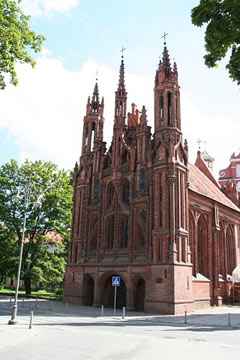 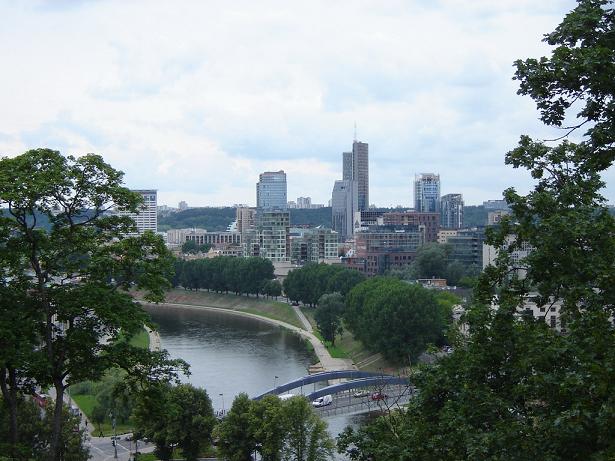 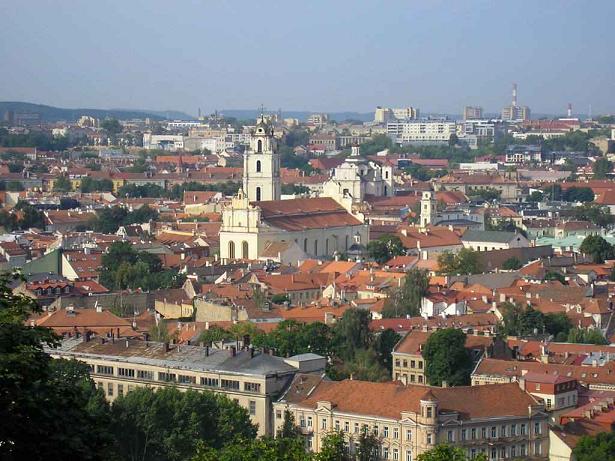 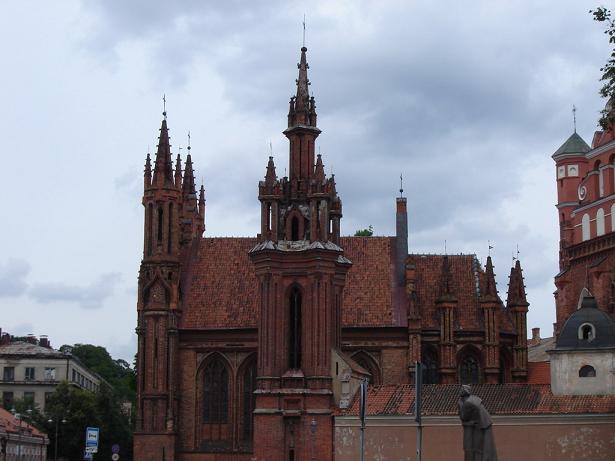 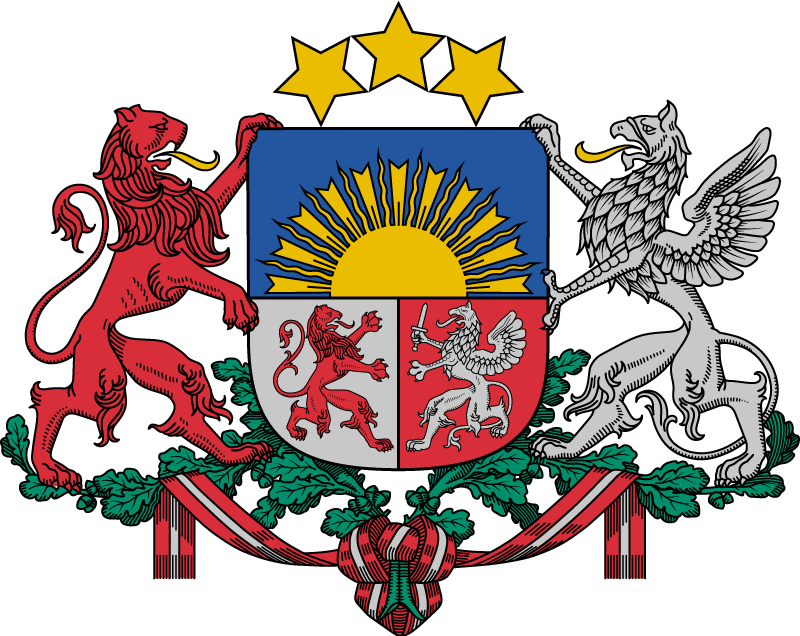 Lotyšsko
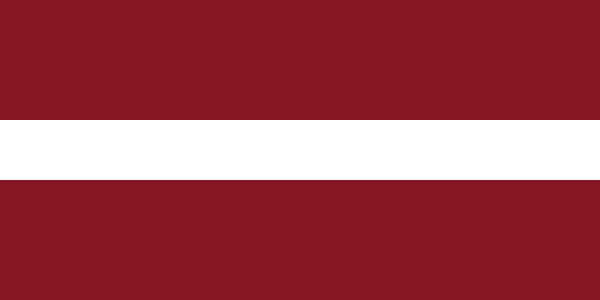 jazyk: lotyština
     (indoeurópsky baltský jaz.)
rozloha: 65 tis. km²
počet obyvateľov: 2,3 mil
hlavné mesto: Riga
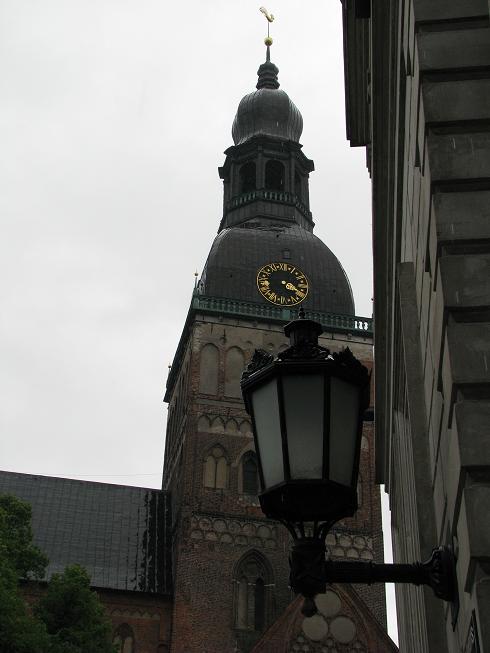 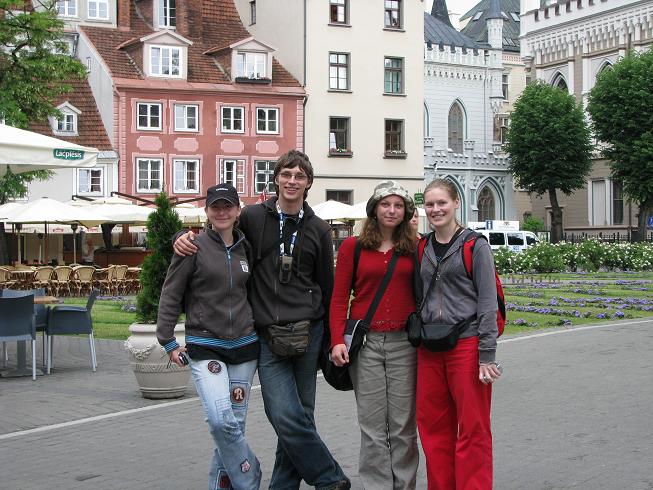 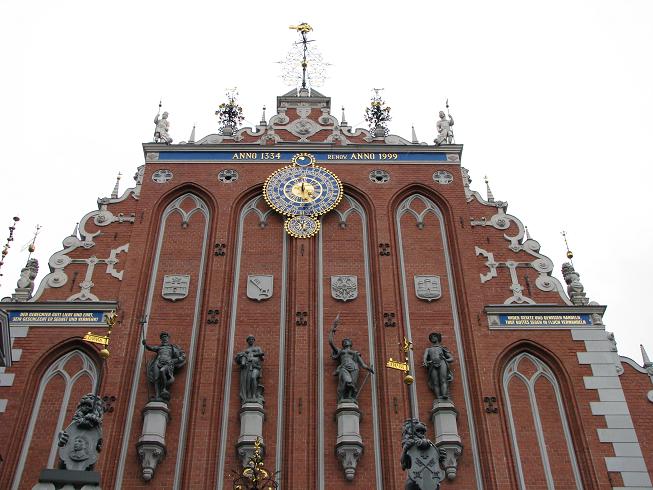 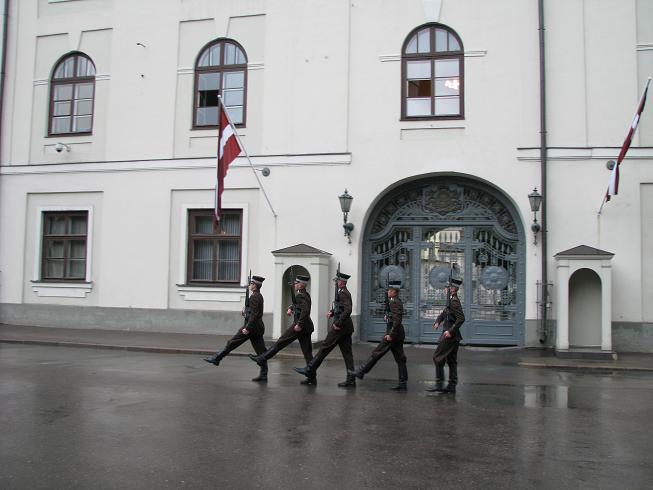 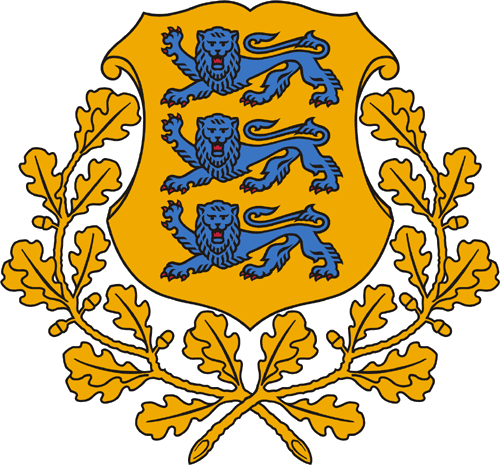 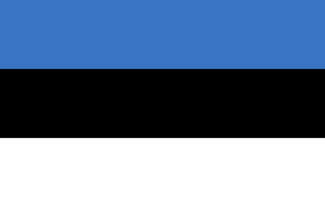 Estónsko
jazyk: estónština 
     (ugrofínska jaz. skupina)
rozloha: 45 tis. km²
počet obyvateľov: 1,3 mil
hlavné mesto: Tallinn
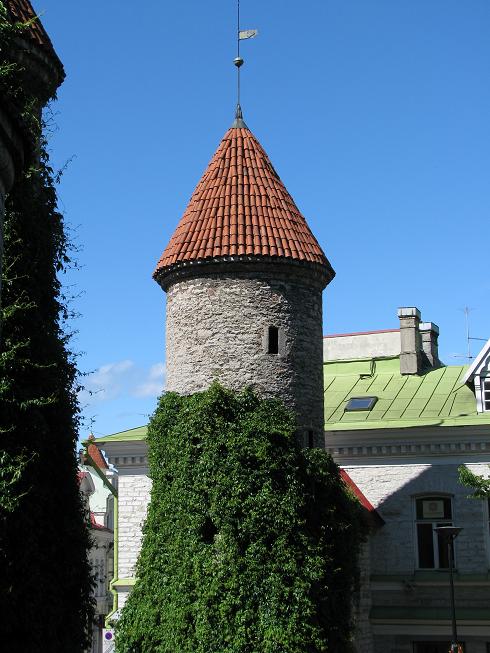 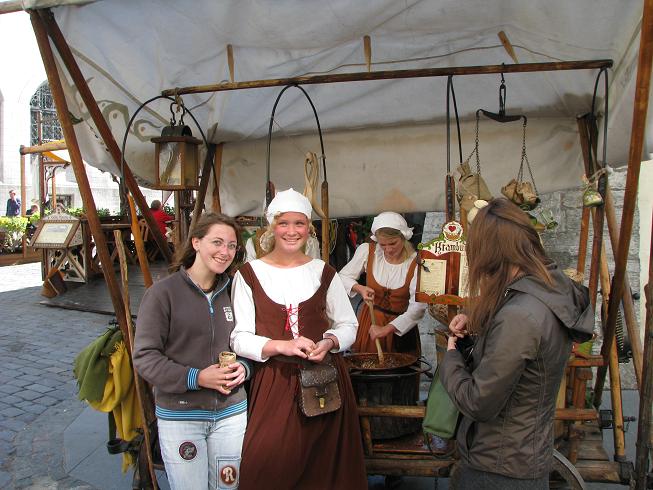 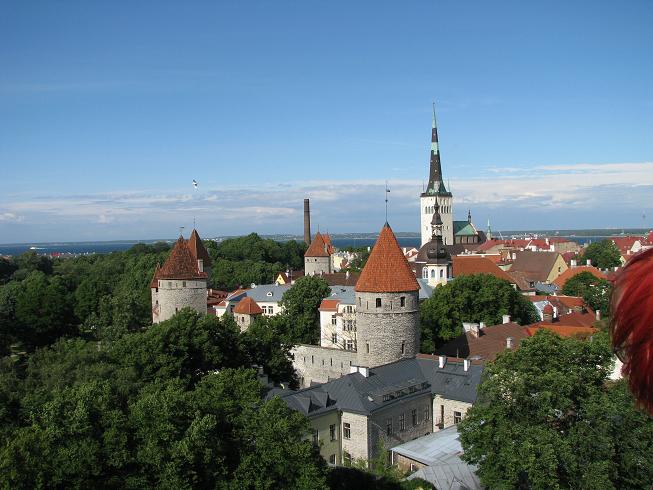 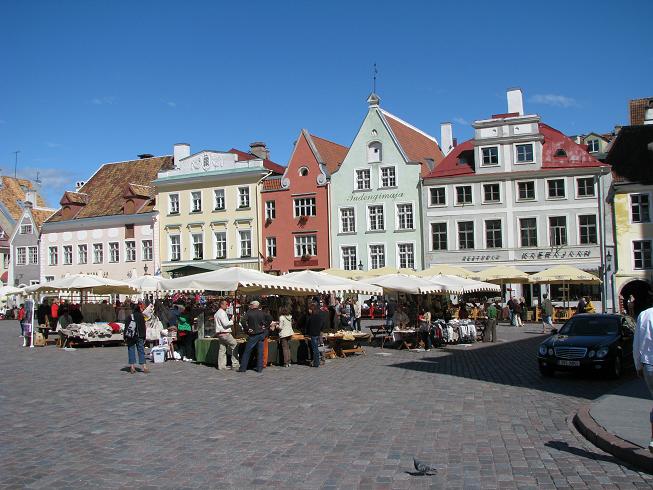 Ďakujem za pozornosť
Jana Krištanová 
3.C
2008/09